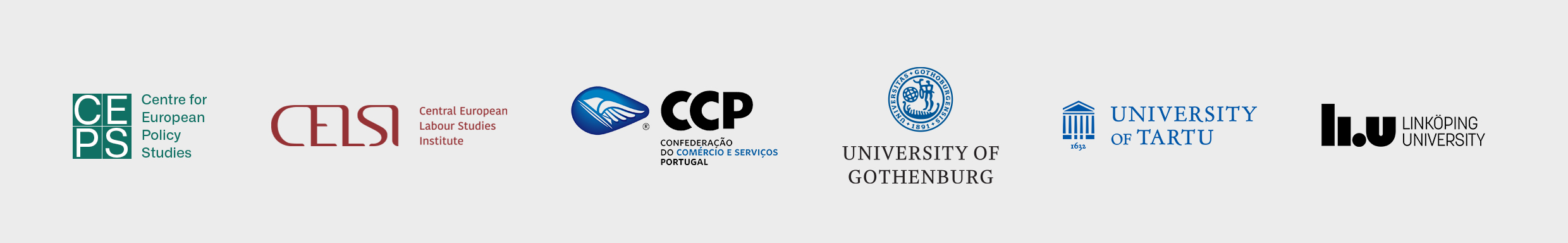 Program
Moderuje: Mária Sedláková
14:00 - 14:15 Otvorenie: Európsky semester a úloha sociálnych partnerov
Ľudmila Majláthová, Zastúpenie EK na Slovensku 
14:15 – 14:45 
Predsavenie projektu a výsledky výskumu o účasti sociálnych partnerov v štruktúrach sociálneho dialógu v európskych štruktúrach
Slovenský sociálny dialóg: Sú sociálni partneri spokojní? Predstavenie výsledkov prípadovej štúdie o Slovensku 
Monika Martišková, CELSI
14:45 – 15:00 Diskusia
15:00 - 16:00 Panelová diskusia sociálnych partnerov: Prínosy a bariéry zapojenia sa slovenských sociálnych partnerov do európskeho sociálneho dialógu 
16:00 – 17:00 Občerstvenie a voľná diskusia účastníkov
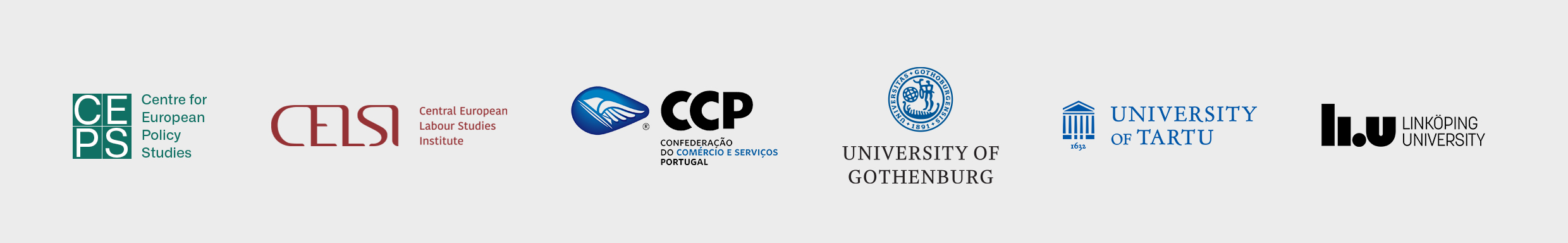 Zlepšovanie efektívnosti artikulácie sociálneho dialógu v Európe
Národný seminár EESDA 
25 November 2019
										EESDA - VS/2017/0434
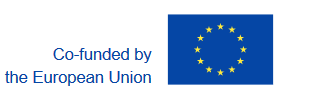 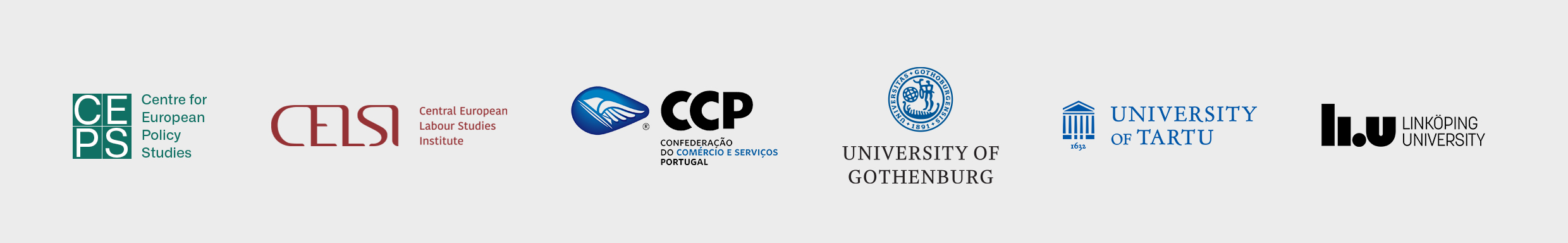 Predstavenie projektu a výsledky výskumu
Národný seminár EESDA 
25 November 2019
Monika Martišková
										EESDA - VS/2017/0434
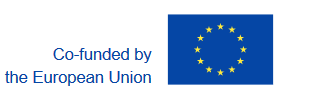 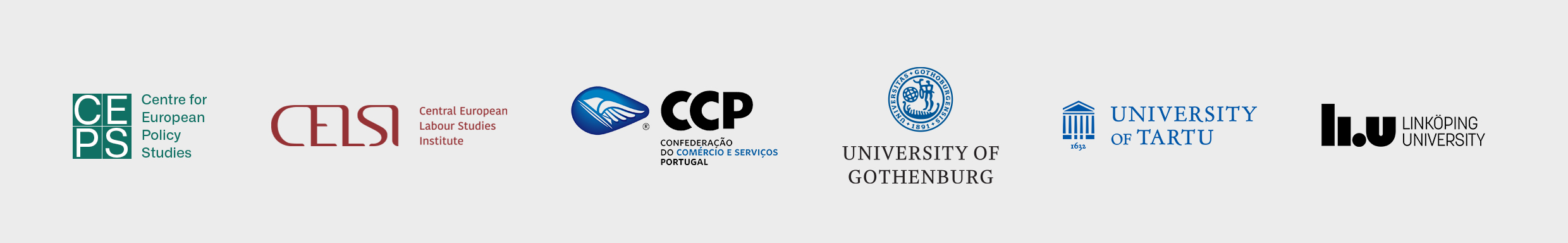 Ciele projektu a výskumné otázky
Cieľ: 
skúmať zapojenie národných sociálnych partnerov do európskych štruktúr sociálneho dialógu
Identifikovať faktory efektívnosti sociálneho dialógu a efektívnosti jeho artikulácie
Artikulácia sociálneho dialógu: zapojenie, navrhovanie tém, výstup a implementácia na EÚ úrovni a interakcia s národnou úrovňou – top-down a bottom-up articulation
Efektívnosť sociálneho dialógu a efektívnosť artikulácie sociálneho dialógu:
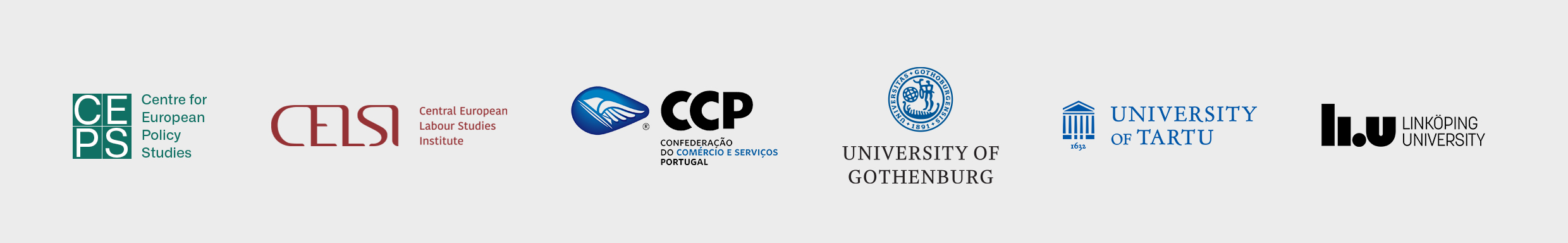 Výskumné otázky
Ako sociálny dialóg na európskej úrovni ovplyvňuje rozhodnutia, výstupy a pozíciu aktérov na národnej a sektorovej úrovni a opačne? 
Aké sú determinanty efektívnej artikulácie sociálneho dialógu medzi sektorovou, národnou a európskou úrovňou? 
Ako sa líšia skúsenosti sociálnych partnerov z krajín s rôznym usporiadaním industriálnych vzťahov?
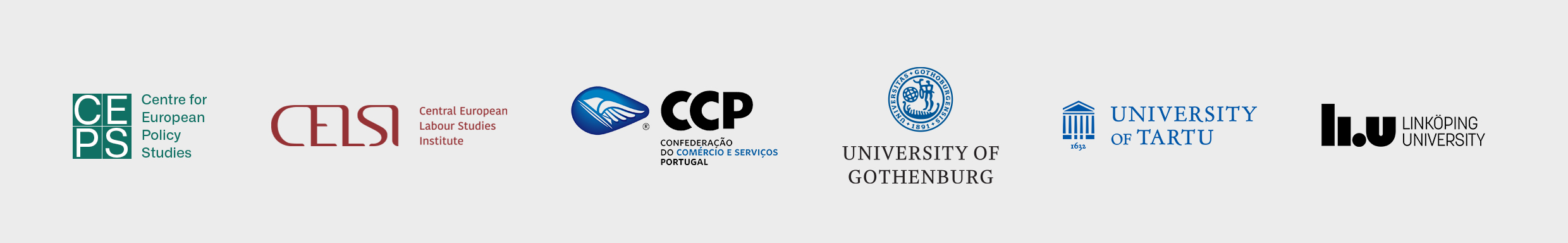 Realizované aktivity a výstupy
5 partnerov (Belgicko, Estónsko, Švédsko, Slovensko, Portugalsko)
Výstupy: 
Analytický rámec pre výskum (CELSI Discussion paper no. 55)
Celoeurópsky prieskum medzi sociálnymi partnermi
Postoje aktérov na EÚ a národnej úrovni, vrátane výsledkov EÚ prieskumu (CEPS working paper)
6 country reports + policy briefs
1 comparative report
5 webinárov
5 národných seminárov
Metodológia
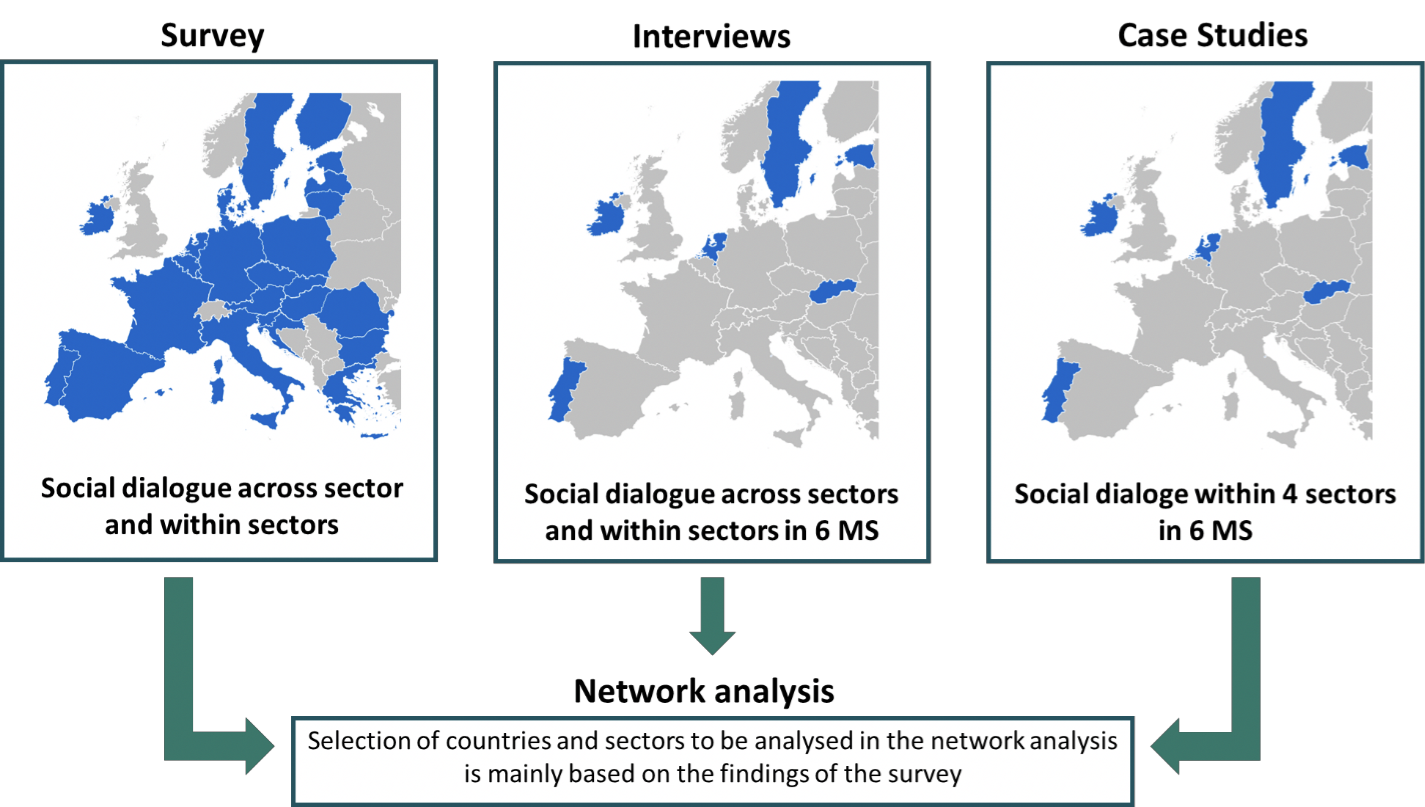 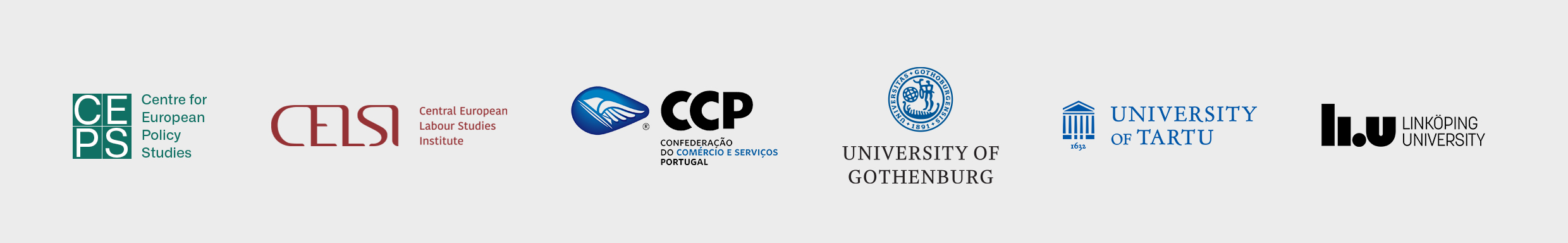 Prieskum
Otvorený medzi november 2018 a máj 2019
130 odpovedí od národných sociálnych partnerov
Témy: 
Zapojenie do štruktúr európskeho sociálneho dialógu
Témy, ktoré sociálni partneri adresujú na EÚ úrovni 
Artikulácia sociálneho dialógu
Návrhy na zlepšenie
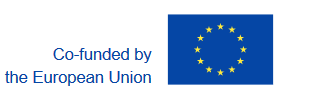 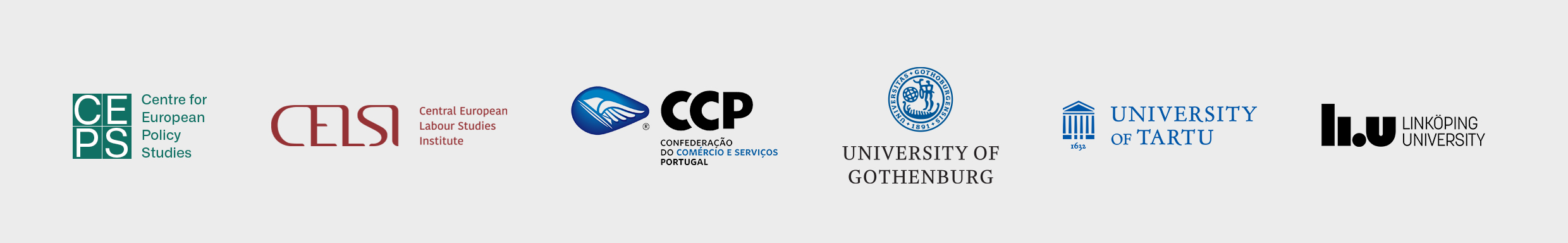 Zapojenie národných soc. partnerov na európskej úrovni
78% respondentov sa zúčastňuje nejakej formy EU soc. dialógu
16% zamestnávateľov a 20% odborov se EÚ úrovne SD nezúčastňuje
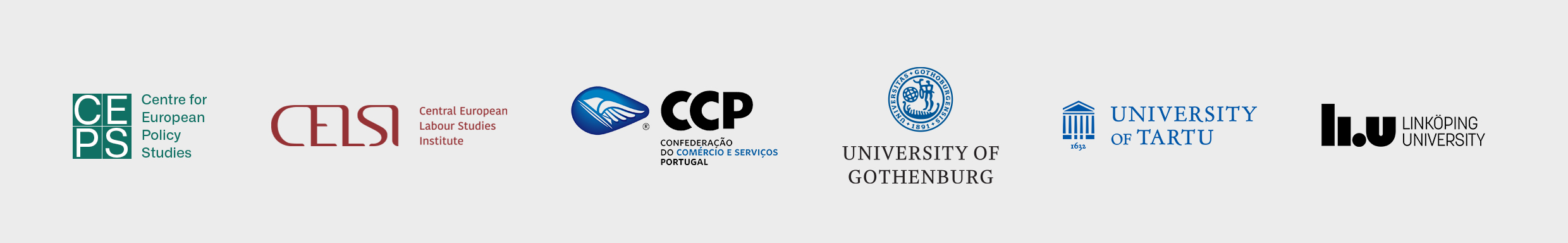 Témy na EÚ úrovni
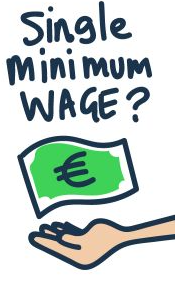 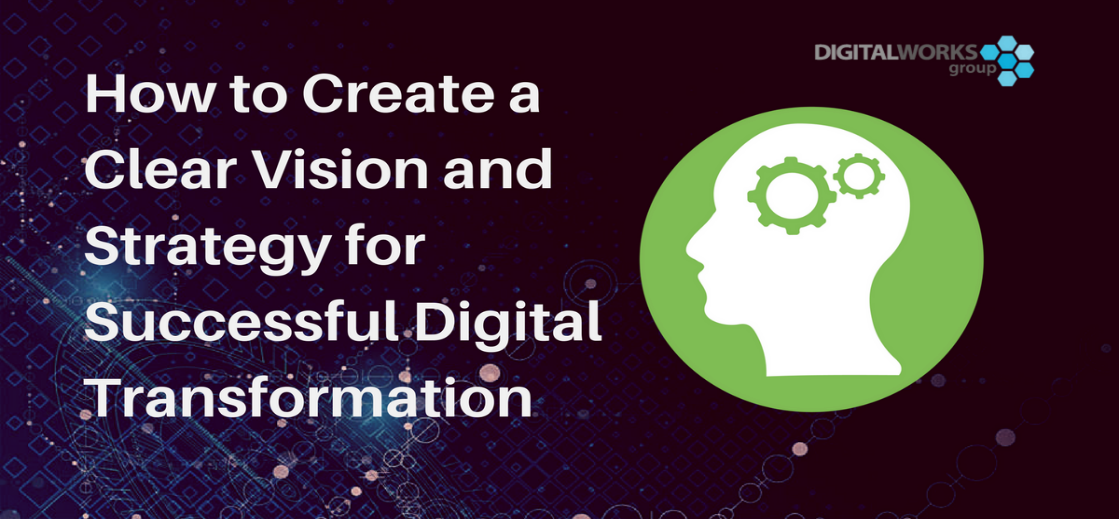 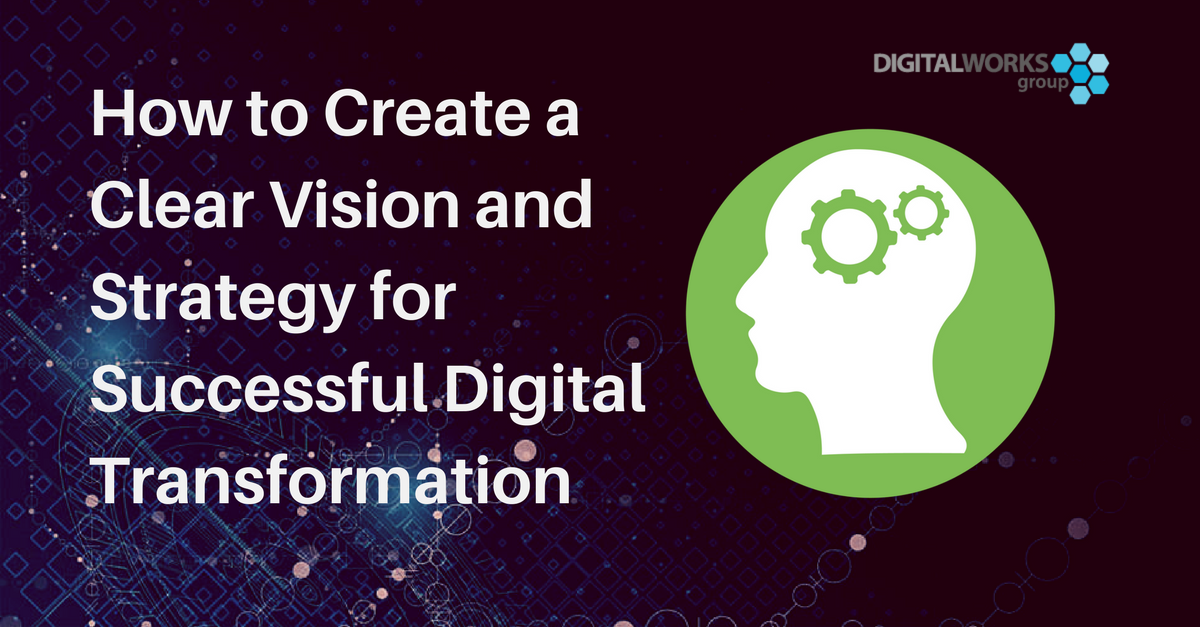 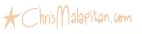 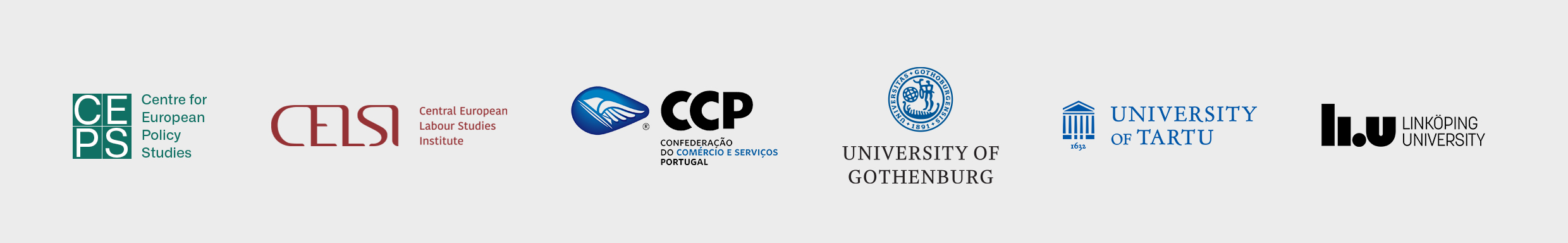 Spôsoby artikulácie sociálneho dialógu
Artikulácia zdola: možnosť iniciovať diskusiu
Výstupy artikulácie zdola:  ako dopadla navrhnutá téma
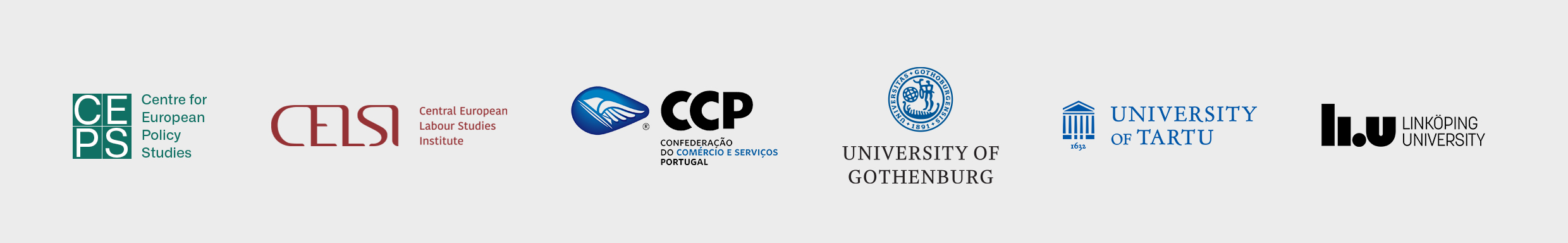 Spokojnosť so štruktúrou výstupov SD
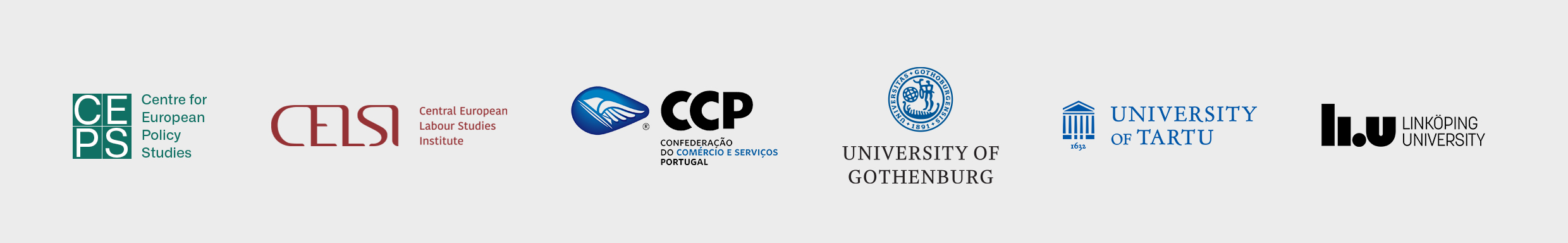 Návrhy na zlepšenie európskeho SD
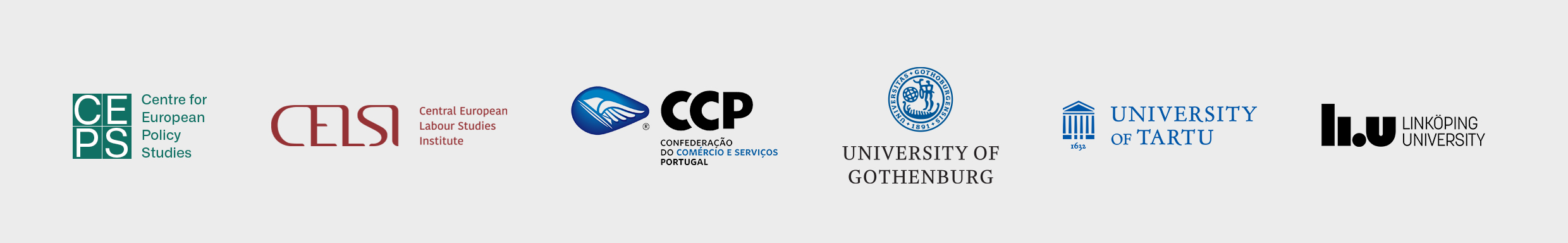 Analýza sieťovania sociálnych partnerov
Spolupráca zamestnávatelia
Spolupráca odbory
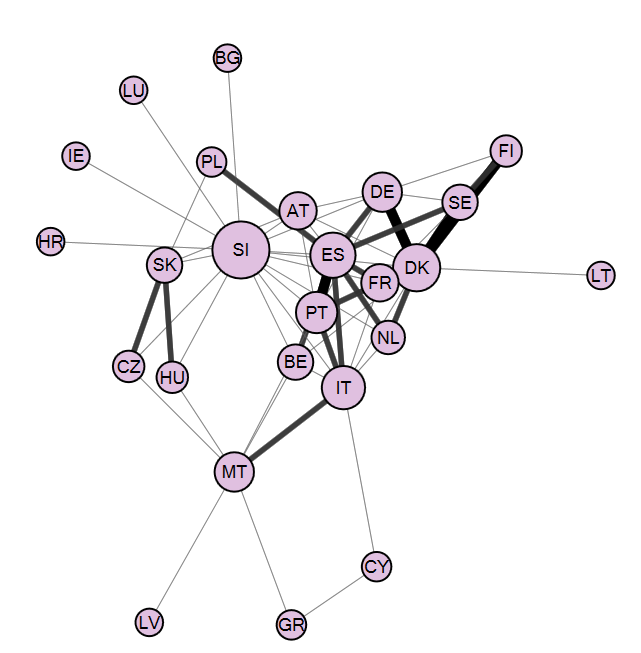 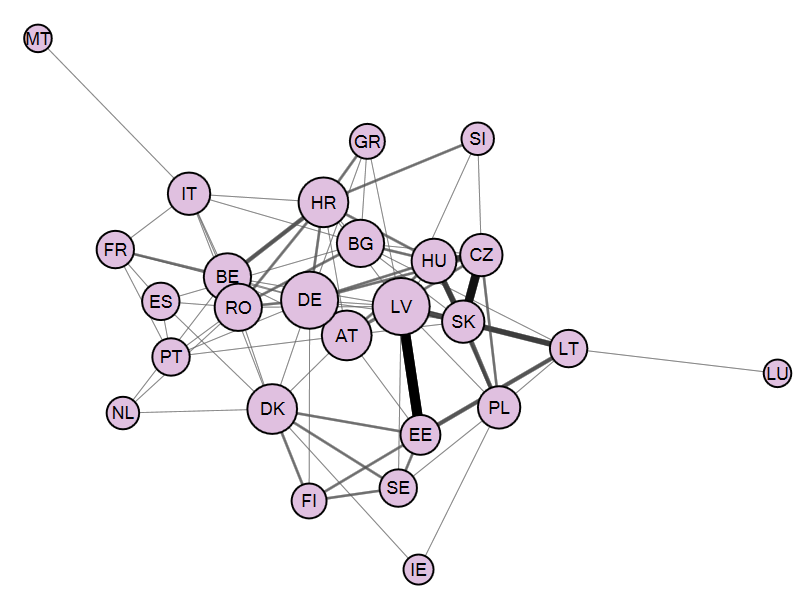 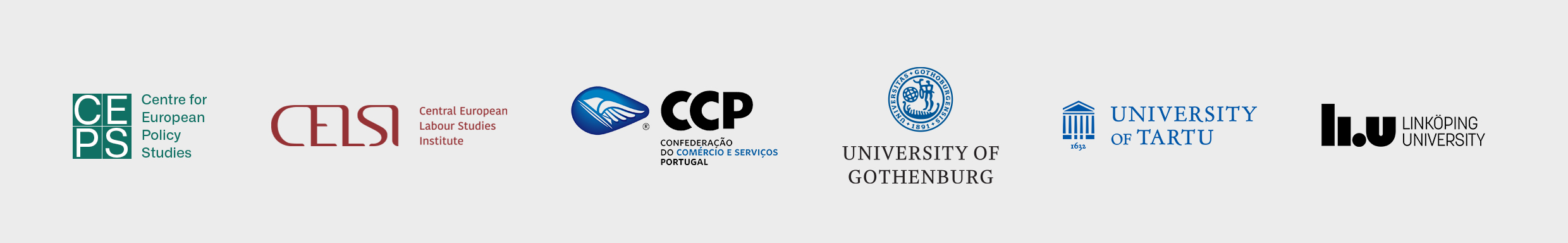 Slovenský sociálny dialóg: Sú sociálni partneri spokojní?
Národný seminár EESDA 
25 November 2019
Monika Martišková
										EESDA - VS/2017/0434
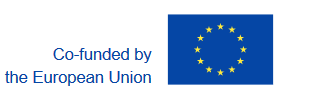 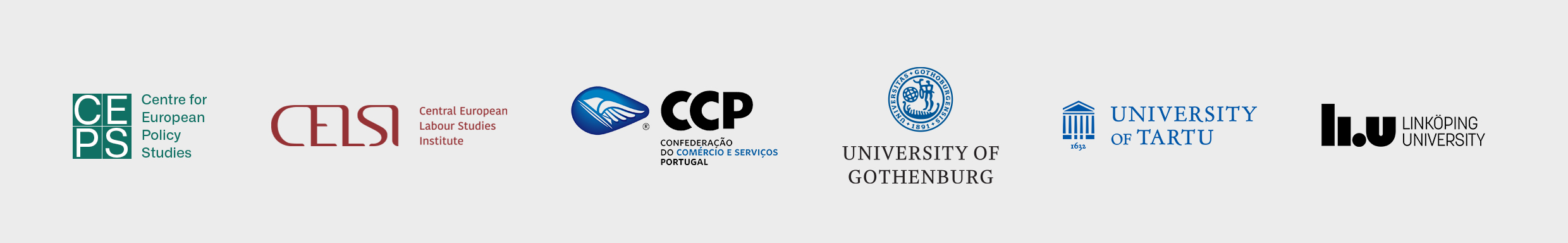 Slovenskí sociálni partneri a európsky sociálny dialóg
Zdroje dát: 
24 rozhovorov (9 národná úroveň a 15 odvetvová úroveň) na Slovensku
Prieskum - z 8 organizácií, ktoré odpovedali v dotazníku, 5 sa zúčastňuje EU SD (vo V4 14 z 18 organizácií)
Zapojenie SP: európske organizácie (celoeurópske aj odvetvové), Hospodársky a sociálny výbor, malé zapojenie do EÚ semestra
 Bariéry zapojenia: financie (častejšie zamestnávatelia), personálne kapacity (častejšie odbory), jazyková bariéra, ale tiež nezáujem o účasť v EÚ štruktúrach alebo nesplnené očakávania
Neprijímanie nových členov európskymi organizáciami
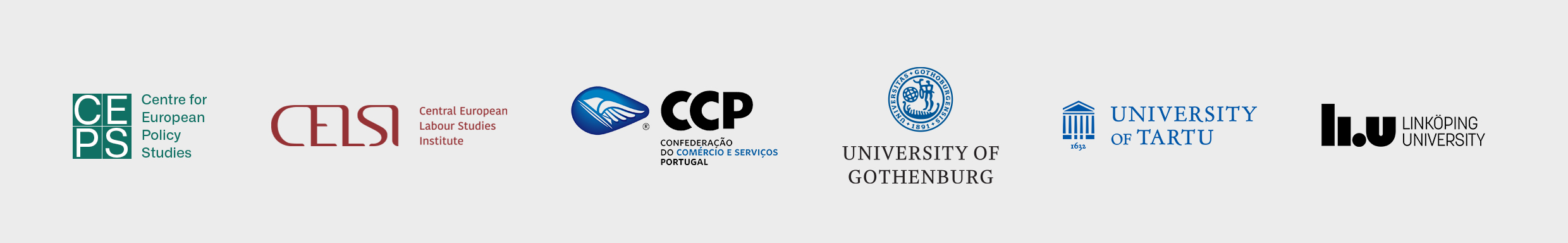 Témy
Najdôležitejšia téma pre SK a V4 partnerov: pracovné podmienky (formálne upravené pracovné podmienky: pracovné zmluvy, formy zamestnávania, pracovný čas) 
Ďalšie relevatné témy na EÚ úrovni: Smernica o pracovnom čase, priemyselná stratégia, úpravy v smerniciach týkajúce sa vysielania pracovníkov, GDPR, a rámcová dohoda o násilí na pracovisku
Odbory aj zamestnávatelia iniciujú témy na EÚ úrovni, hlavne v spolupráci s V4 krajinami (napr. európska minimálna mzda, alebo spoločný postup pri zrušení dane z korporácií v obchode)
Tiež ale skúsenosť s tým, že témy strednej Európy sú európskym partnerom vzdialené (obchod), malá váha malých štátov v EÚ, nutný spoločný postup 
Témy pre niektorých SK partnerov príliš abstraktné
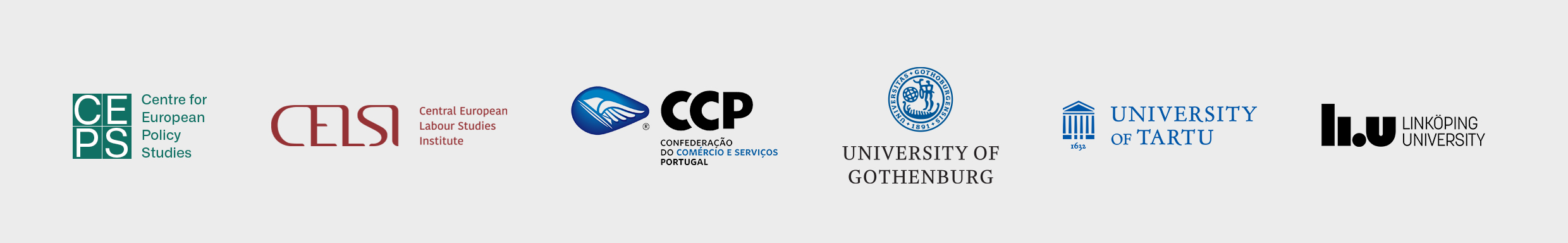 Výstupy SD na európskej úrovni
Zamestnávatelia preferujú právne nezáväzné výstupy (spoločné vyjadrenia, odporúčania, memorandá)
Odbory preferujú právne záväzné výstupy – (Direktívy, Autonómne dohody medzi sociálnymi partnermi), ľahšie implementovaľné na národnej úrovni
EÚ pôsobenie má podľa soc. partnerov hmatateľné výsledky, ALE 
Sklamanie nad možnosťami zapojenia sa do EÚ semestra
Nedostatočná iniciatíva pri adresovaní digitalizácie na EÚ úrovni alebo transformácia trhu práce na EÚ úrovni
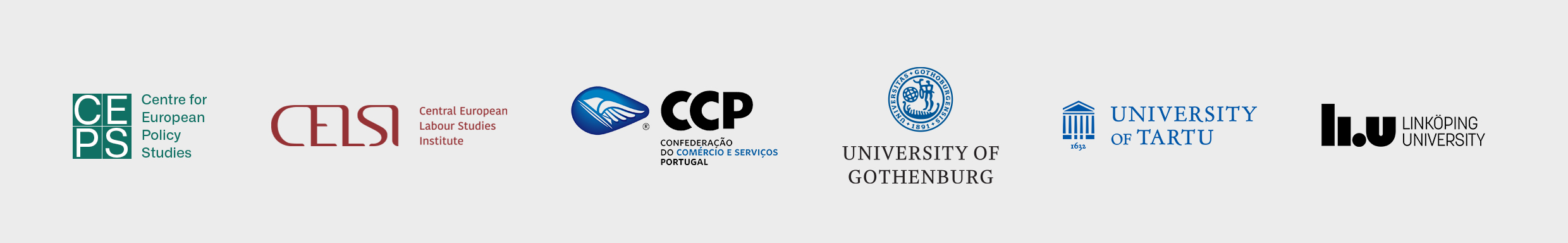 Návrhy na zlepšenie EÚ soc. dialógu
Zamestnávatelia: 
Lepšia pripravenosť účastníkov na EÚ úrovni
V témach, ktoré sú diskutované (koordinácia tém medzi národnou na EÚ úrovňou)
Vzťahy medzi organizáciami (dôvera a neformálne vzťahy)
Následná implementácia rozhodnutí z EÚ úrovne na národnú úroveň 
Odbory: 
Hĺbka sociálneho dialógu
Viac vyjednávania namiesto len výmeny informácií
Viac záväzných výstupov na EÚ úrovni
Následná implementácia rozhodnutí z EÚ úrovne na národnú úroveň
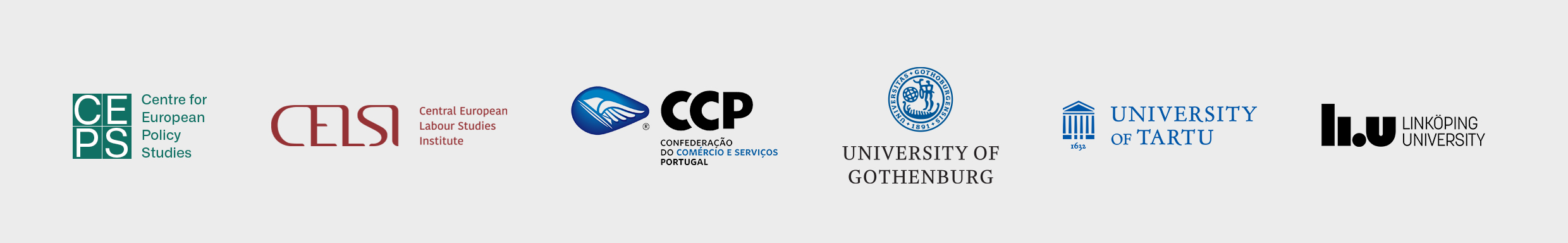 Slovenský sociálny dialóg
Formálne dobre etablovaný, od 2007 stabilný legislatívny rámec
Národná úroveň: Priemyselná bipartita a tripartita
Odvetvia: 
Školstvo – súčasť KV vo verejnom sektore, fragmentácia aktérov
Zdravotníctvo – bipartitný sociálny dialóg, legislatívna úprava miezd, fragmetácia aktérov
Stavebníctvo -  bipartitný aj tripartitý odvetvový sociálny dialóg
Obchod – bipartitny odvetvový sociálny dialóg, fragmentácia aktérov, dôležitá podniková úroveň
Témy: 
problematika presadzovania zmien v legislatíve poslaneckými návrhmi
nedostatok pracovníkov a spôsoby riešenia (migrácia a digitalizácia)
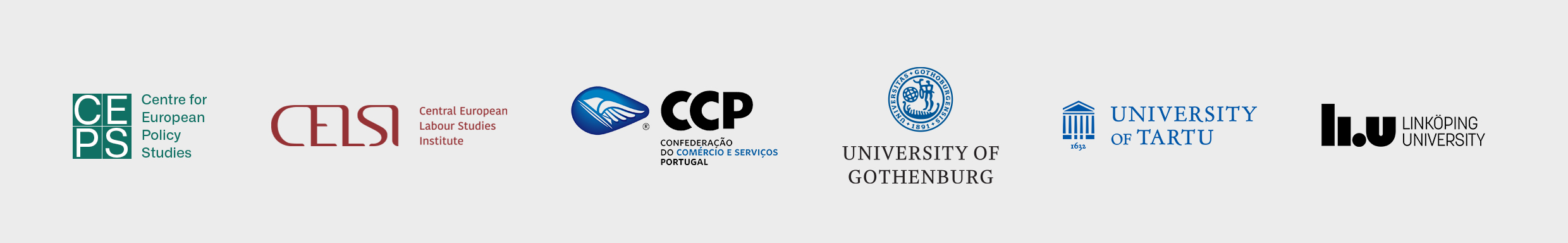 Návrhy na zlepšenie slovenského soc. dialógu
Návrhy na zlepšenie a zvýšenie efektívnosti tripartity od soc. partnerov 
Zlepšiť spoluprácu medzi organizáciami zamestnávateľov a odborárov
Väčší priestor pre dohodu sociálnych partnerov a menší vplyv vlády v témach trhu práce
Viac času na prípravu na rokovania tripartity, interné pred-tripartitné vyjednávania
Koordinácia pripomienok v rámci MPK
Príprava sociálnych partnerov (jednotné stanoviská)
Proaktívny prístup sociálnych partnerov
Odporúčania z výskumu
Legislatívne riešenia oslabujú sociálny dialóg
Posilnenie bipartity na národnej a odvetvovej úrovni, spolupráca aktérov a fragmentácia
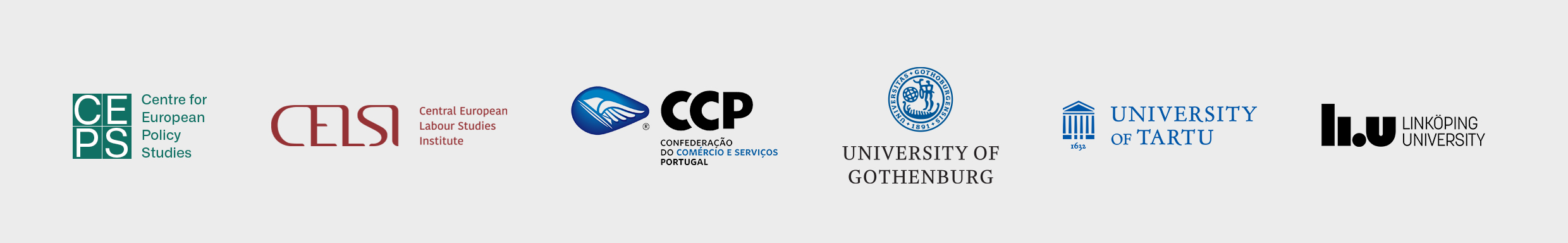 Ďalšie informácie o projekte
Projektové výstupy: 

www.celsi.sk -> projekty -> EESDA projekt https://celsi.sk/sk/projekty/detail/28/
Youtube kanál „CELSI Bratislava“ s webinármi z projektu: https://www.youtube.com/channel/UCCjSBgIRZA0-dYY7TrR27NQ
Facebook CELSI: https://www.facebook.com/CentralEuropeanLabourStudiesInstitute/
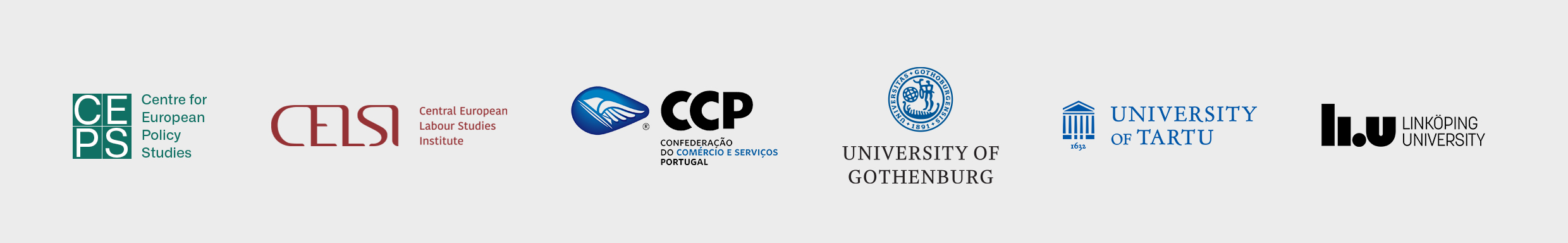 Ďakujem za pozornosť!monika.martiskova@celsi.skmarta.kahancova@celsi.sk
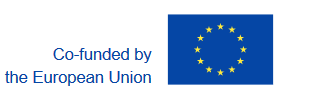 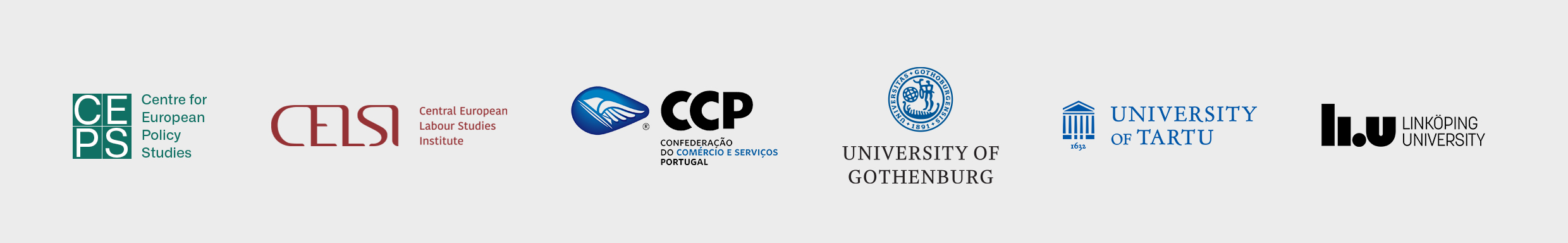 Panelová diskusia sociálnych partnerov
Monika Čambalíková – Sociologický ústav SAV 
Monika Benedeková – Odborový zväz KOVO 
Martin Hošták – Republiková únia zamestnávateľov 
Andrej Lasz – Asociácia priemyselných zväzov 
Daniel Širhal – Asociácia zamestnávateľských zväzov a združení 
Monika Uhlerová – Konfederácia odborových zväzov